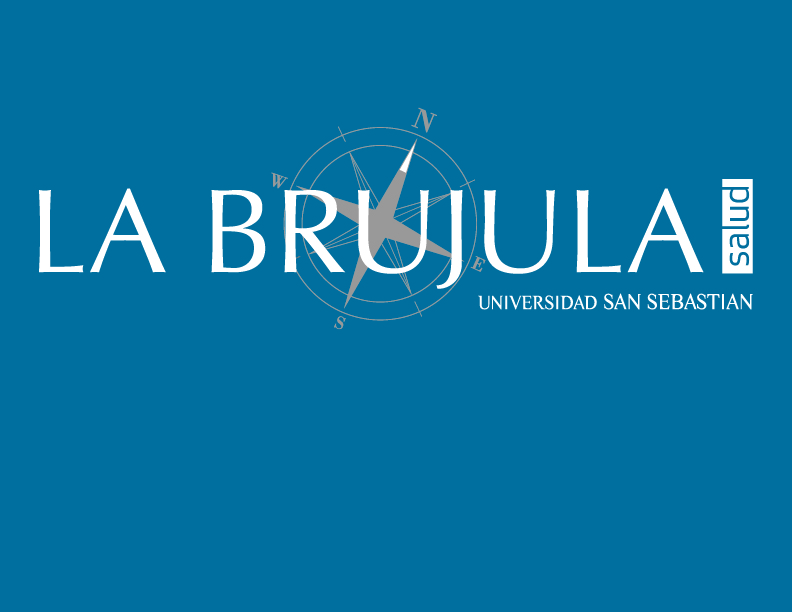 Encuesta sobre Discapacidad 
Noviembre de 2015
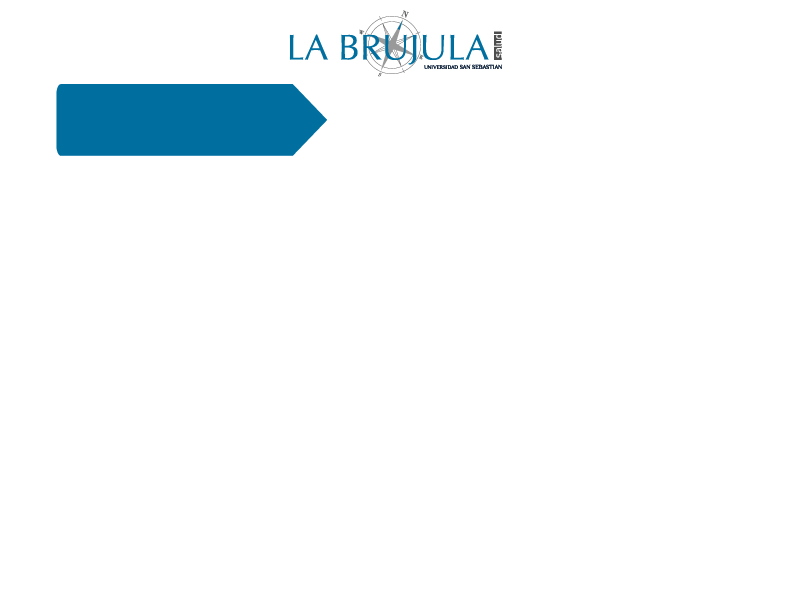 Metodología
Tipo de estudio: Cuantitativo
Grupo Objetivo: Hombres y mujeres de 15 años o mas, residentes en la Región Metropolitana
Instrumento: Encuesta vía telefónica. Aplicado entre 4 y 15 de Octubre de 2015
Método de Muestreo: Muestreo aleatorio estratificado por distrito electoral (14).
Tamaño muestral: El tamaño corresponde a 713 personas
Margen de error: 4% y un 95% de confianza
Error ajustado: 3,14%
*GSE: Se calculó cruzando el nivel educacional y ocupación del sostenedor del hogar
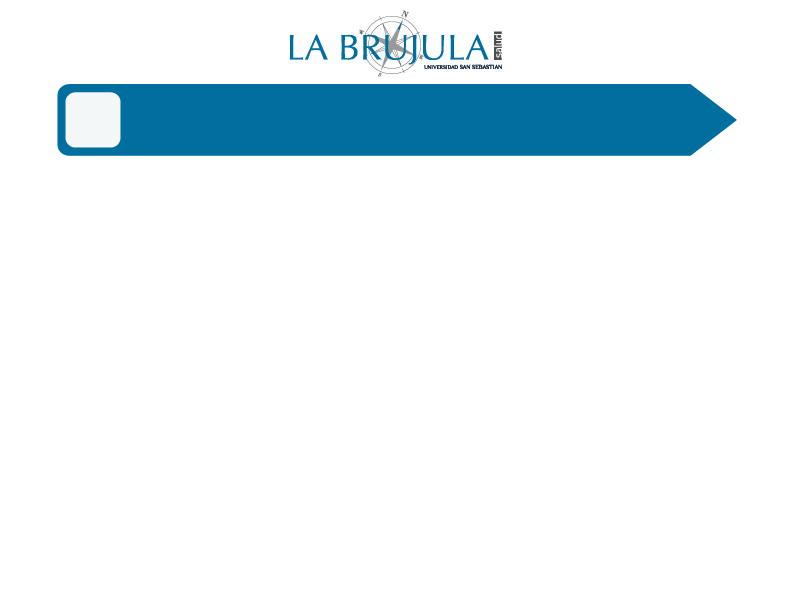 ¿Qué dificultades tiene para realizar las actividades de la vida diaria? 
(vestirse, bañarse, comer, etc.)
01
Casos: 713
*El porcentaje faltante para completar el 100% corresponde a quienes no tienen dificultad, o no sabe y/o no responde
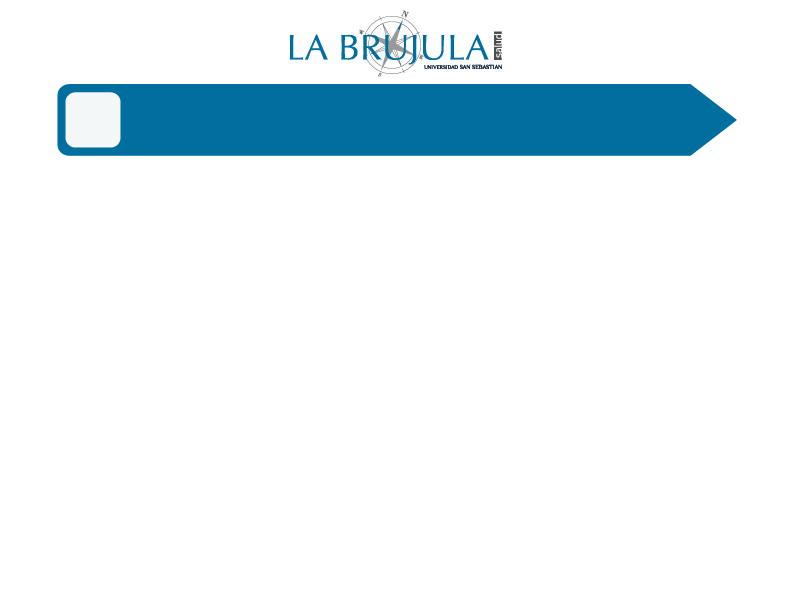 ¿Considera que necesita ayuda para realizar actividades de su vida diaria?
(para quienes dijeron tener dificultades en la vida diaria)
02
Base: La Brújula Salud, Encuesta Nacional Bimestral (octubre 2015)
Casos: 89
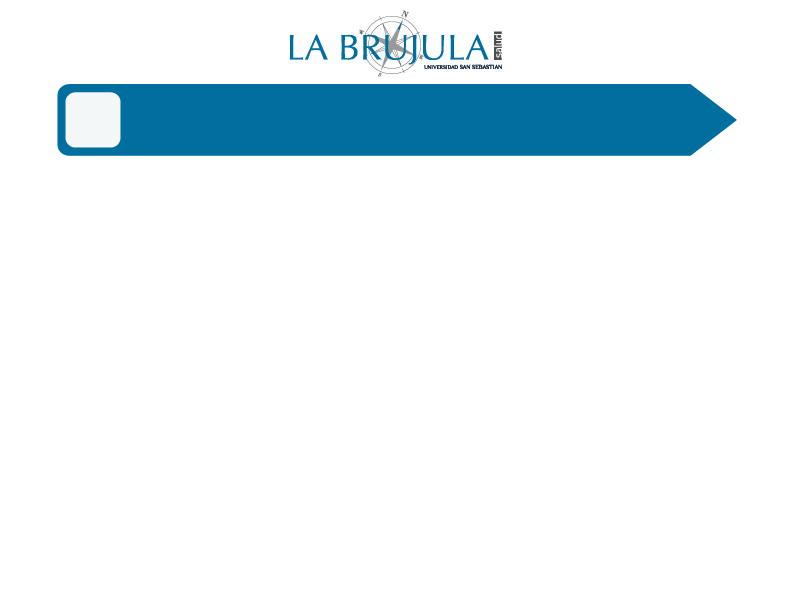 ¿Recibe ayuda para realizar las actividades de su vida diaria?
(para quienes dijeron tener dificultades en la vida diaria)
03
Casos: 90
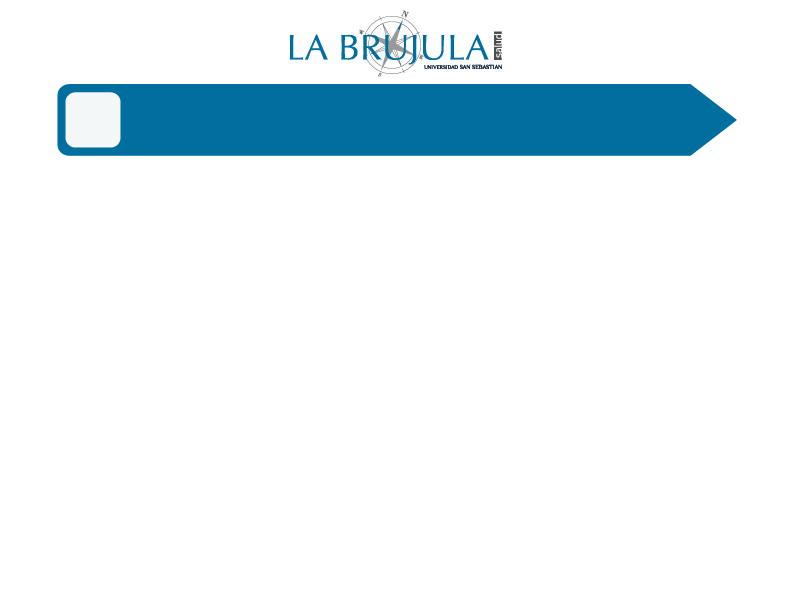 04
Resumen distintas dificultades
47%

43%

17%

12%
10%
*El porcentaje faltante para completar el 100% corresponde a quienes no tienen dificultad, o no sabe y/o no responde
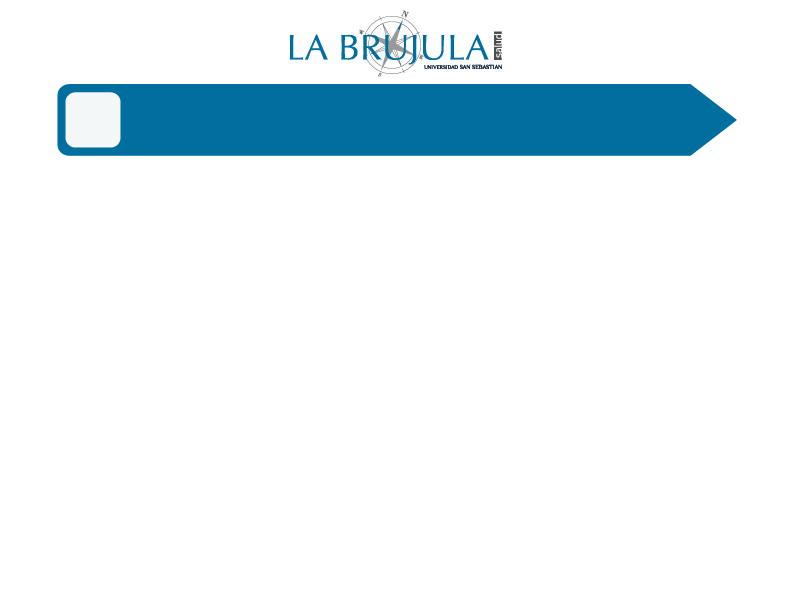 ¿Cuál es la causa de la discapacidad o problema de salud que lo afecta?
(para quienes dijeron padecer alguna discapacidad)
05
Casos: 64
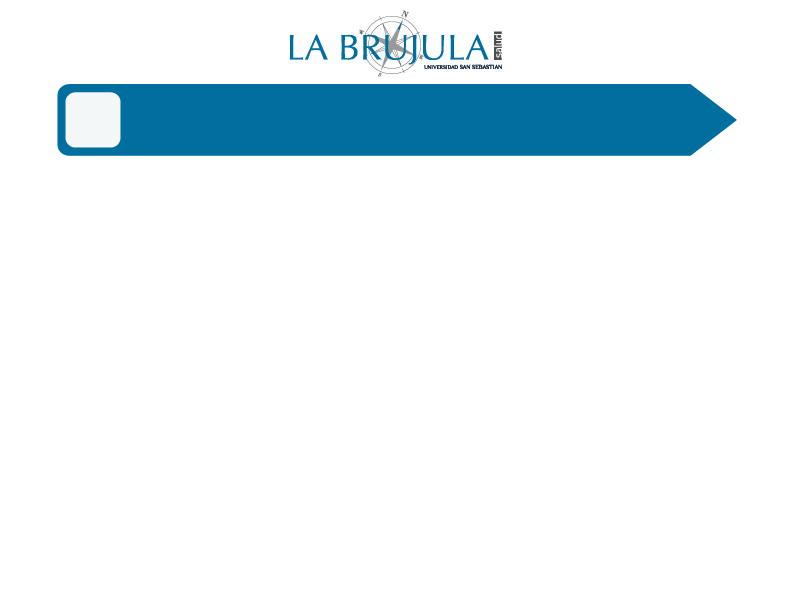 Respecto a su condición de salud, se siente:
(para quienes consideran que padecen alguna discapacidad)
06
Casos: 64
*El porcentaje faltante para completar el 100% corresponde a quienes respondieron que no
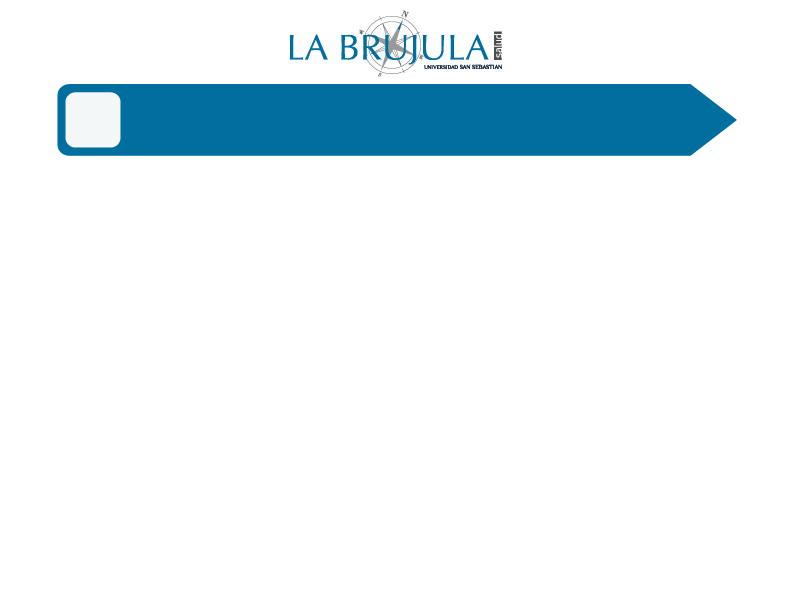 Respecto del entorno, tiene dificultades para:
 (para quienes consideran que padecen alguna discapacidad)
07
Casos: 64
*El porcentaje faltante para completar el 100% corresponde a quienes respondieron que no
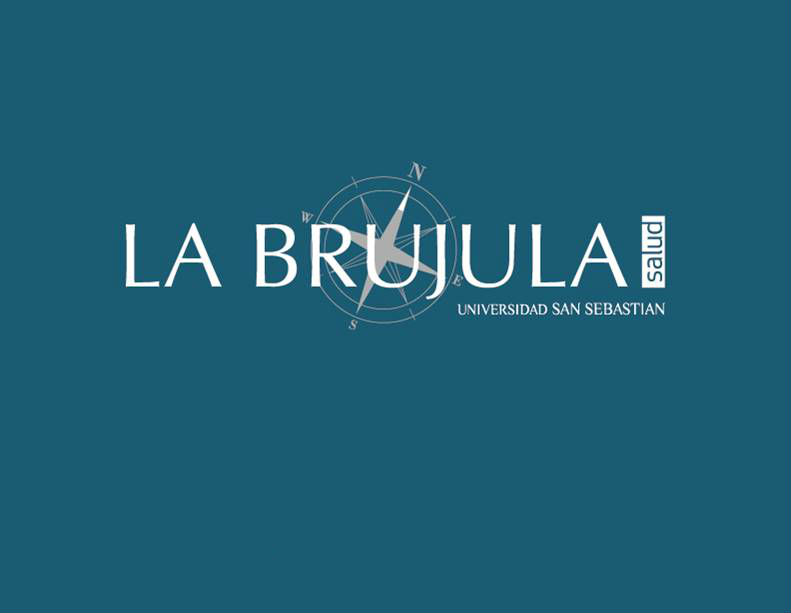 contacto@labrujula.uss.cl